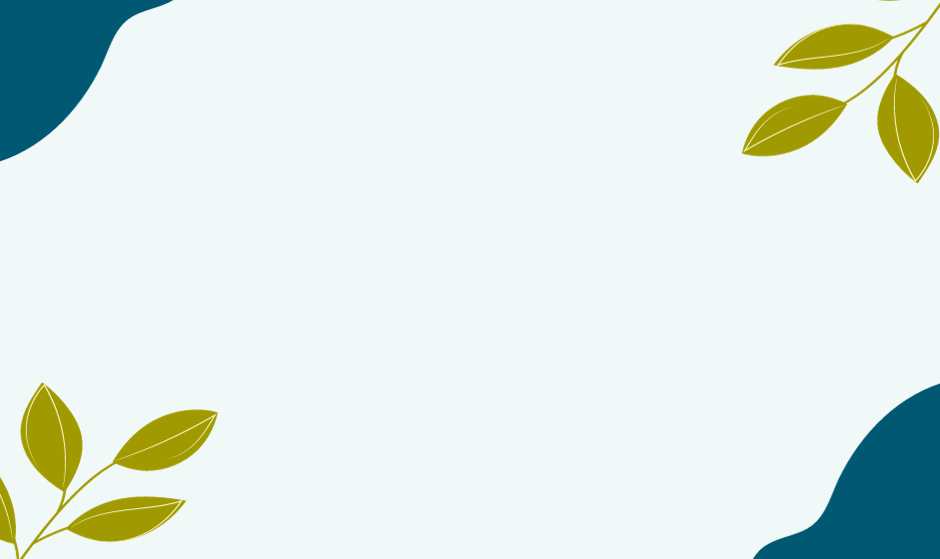 Die DGSF unterwegs zur klimafreundlichen Organisation
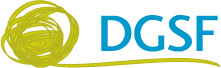 DGSF NetzwerkKlimaschutzBisherige Entwicklung Meilensteine
Beitritt DGSF Klima-Allianz (Tagung in Hamburg 2019)
Jahres-Tagungen in Dresden (2022) und Wiesbaden (2023) mit Treffen
Regelmäßige Netzwerk-Treffen
Vertretung der DGSF in der Klima-Allinaz Deutschand
Mitwirkung bei Tagungen und Veranstaltungen
Artikel und Positionspapiere in diversen Zeitschriften (u.a. Kontext)
Antrag und Beschlussfassung zur Klimaneutralität Tagung Wiesbaden (2023)
Verbandstag Fulda 15.März 2024
[Speaker Notes: ...It is a pleasure for me to share some ideas about the 
Development of partner relationships with you to night]
BESCHLUSS MV/DGSF WIESBADEN 13.9.23DGSFklimaneutral2030
DGSF > Institute > Mitglieder
Konzept > Steuerungsgruppe  
Plan > Prozess > Monitoring
Fachgruppen > Regionalgruppen > Netzwerke > Mitglieder 
Positionierung als Fachverband nach Innen und Außen 
Netzwerk Klimaschutz > Ideen > Impulse
[Speaker Notes: ...It is a pleasure for me to share some ideas about the 
Development of partner relationships with you to night]
DGSF-Projekt Klimaneutral
Aufgabenteilung
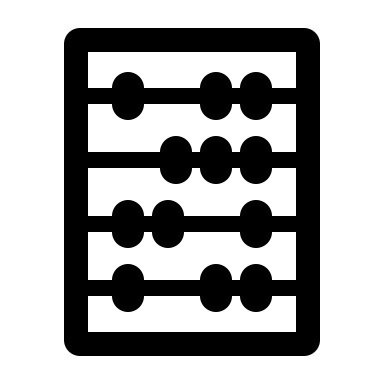 STEUERUNGSGRUPPElenkt und organisiert  die Umsetzung des Beschlusses zur Klimaneutralität
Netzwerksorgt fürAustausch,Impulse,
sammelt „gute Praxis“
Mitgliedertätig in diversen Arbeitsfeldern, Formaten und Settings
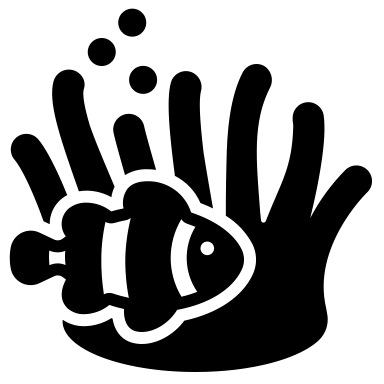 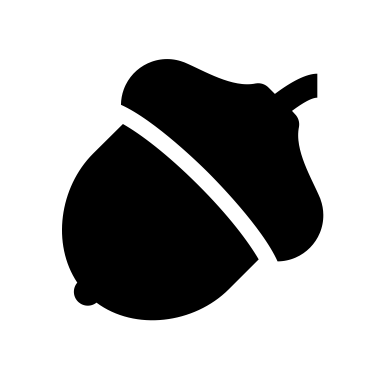 4
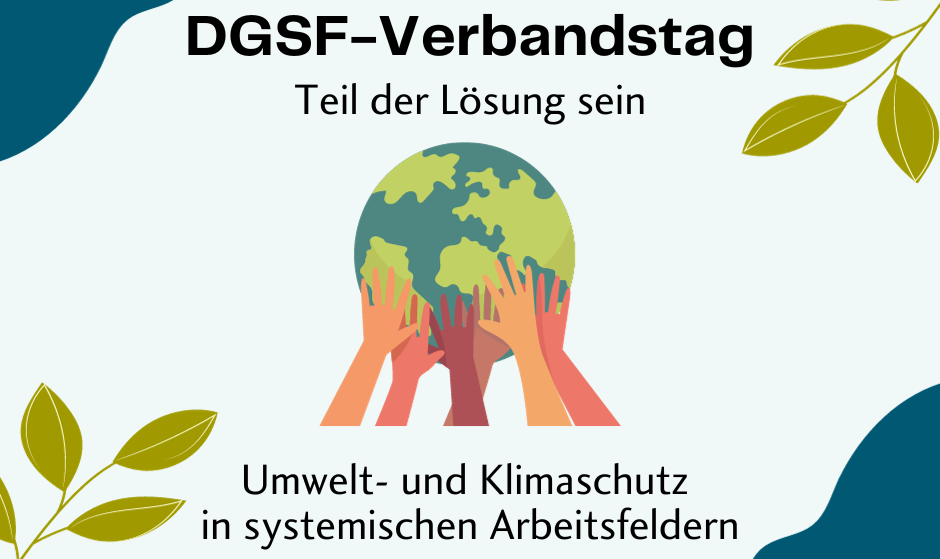 Fulda 15.3.2024
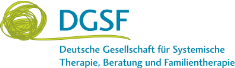 Ablauf
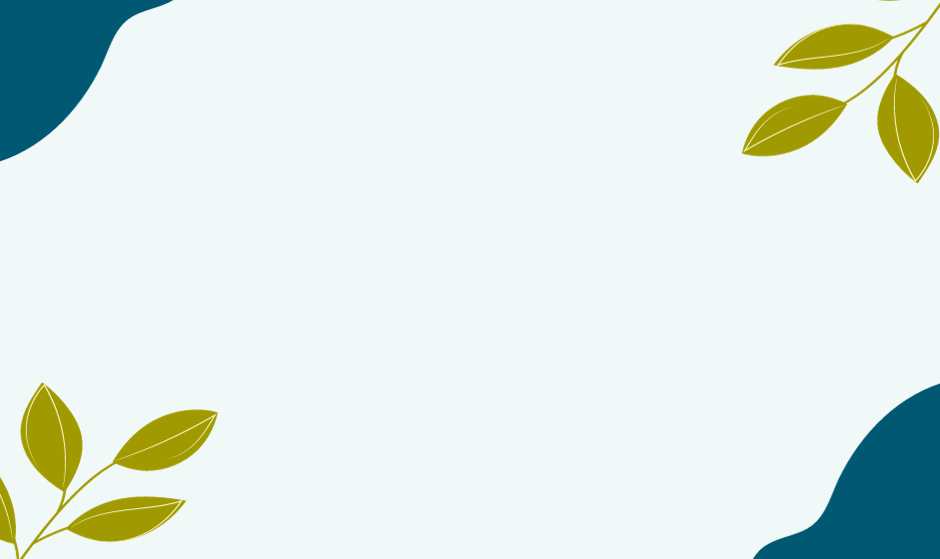 10.30 Uhr	Begrüßung und Einstimmung  
11.00 Uhr	Interview: Frederic Simon, Geschäftsleitung der Klima Allianz          12.00 Uhr      Einführung und Austausch zu den thematischen Foren am 
		Nachmittag		 
11.45 Uhr	Mittagspause 
14.00              Vier parallele Foren 
16.00 Uhr      „Fishbowl im Zug“ -  Berichte aus den Foren 
17.00 Uhr	Wie geht es weiter „DGSF Klimaneutral bis 2030“? 
17.15 Uhr    	Abschlussritual
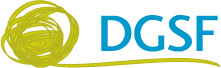 Fulda 15.3.2024 Parallele Foren
(A) Die Klimakrise und ihr Einfluss auf die psychische Gesundheit – Implikationen für die praktische Arbeit mit der Klientel
(B) Die Klimakrise in Theorie und Praxis systemischer Arbeit – Implikationen für Weiterbildung, Lehre und Forschung
(C) Umwelt und Klimaschutz in unseren Einrichtungen – Organisationen auf dem Weg zur Klimaneutralität
(D) Berufspolitisches Wirken im Kontext gesamtgesellschaftlicher Veränderungen – Engagement in Allianzen und Netzwerken
[Speaker Notes: ...It is a pleasure for me to share some ideas about the 
Development of partner relationships with you to night]
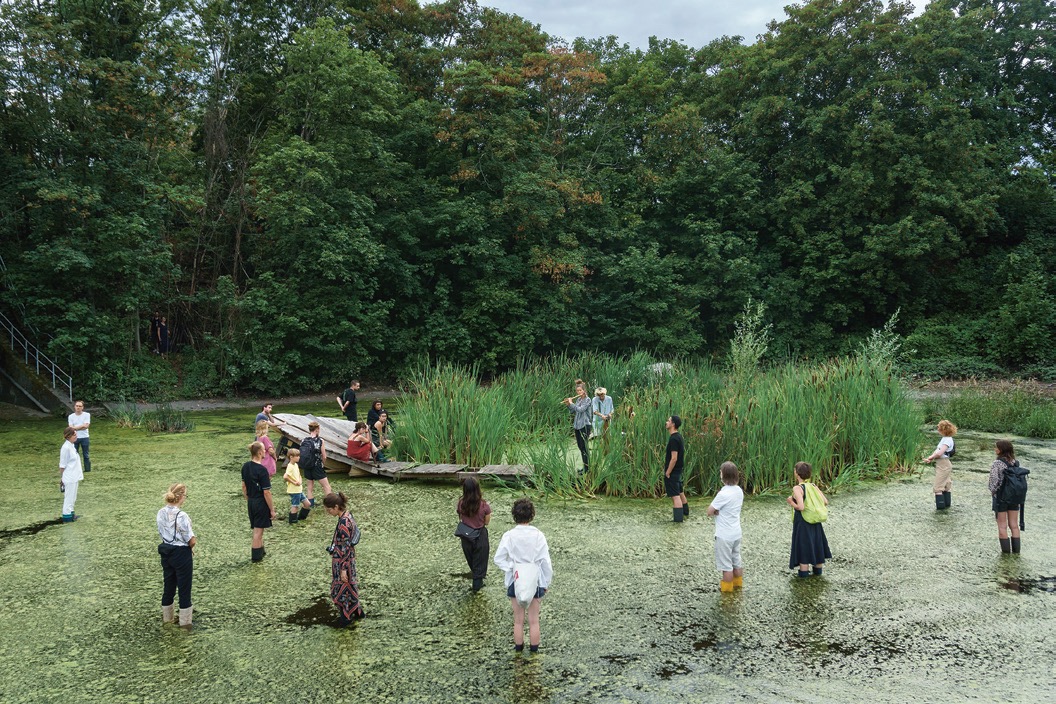 Wie kann ein gutes Leben für ALLE gelingen?
Wenn das die Frage ist, wie können wir Teil der Lösung sein?
Spezifisch in unterschiedlichen Bereichen, Arbeitsfeldern, Formaten und Settings!
8
© www.janbleckwedel.de
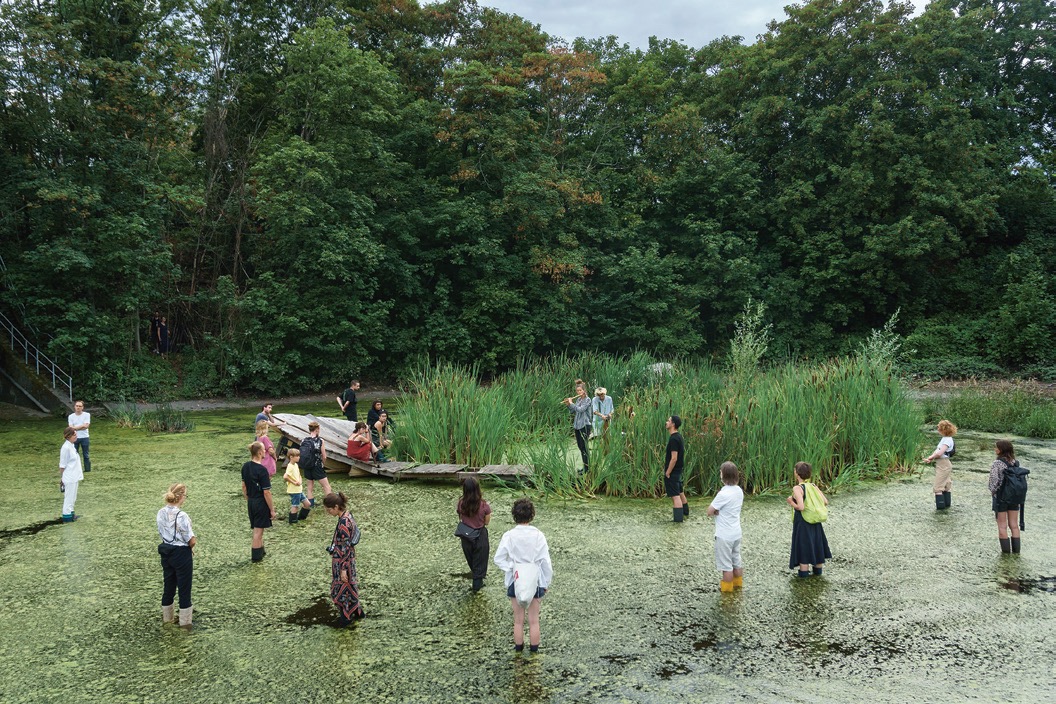 Vier Fragenbereiche
Klimaschutz als Querschnittsthema
Wie und worin zeigen sich Zusammenhänge?  
Wie kann ich/können wir in unserer Praxis Zusammenhänge sichtbar machen?
Klimaschutz als verbindendes und aktivierendes Ziel
Was könnte mein/unser Beitrag, meine/unsere Aufgabe sein? 
Welche Kompetenz kann ich/können wir einbringen?
Erschöpfung vorbeugen – mit Freude und Lust gestalten
Wie sichere ich/sichern wir ein nachhaltiges, anhaltendes, aktives Engagement?
Inklusion und Aktivierung
Wie können marginalisierte Personen und Milieus aktiv werden?
9
© www.janbleckwedel.de
DGSF unterwegs zur klimafreundlichen Organisation
Aufgabenfelder und Gestaltungsbereiche
25.03.24
10
Gesundheitsorientierte BeziehungsgestaltungSalutogenese-Matrix
Systemisch Entwicklungsorientierte Perspektiven© www.janbleckwedel.de
sechs Fragen für Entwicklungsvorhaben
Worauf müssen wir besonders achten, um erfolgreich zu sein?
© www.janbleckwedel.de
S.E.P.  Systemisch Entwicklungsorientierte Perspektiven
DGSF NetzwerkKlimaschutzQuerschnittsthema Klimaschutz - eine sozial-ökologische Transformation ist möglichPositionen - Papier
Kontextsensibilität und Konzentration auf das Wesentliche 
Umweltschutz als attraktives und verbindendes Ziel 
Hinterm Horizont geht’s weiter: nachhaltige Lösungen für eine lebenswerte Zukunft 
Lernen 2. Ordnung: Zeitfenster und Kipppunkte 
Soziale und mehrgenerationale Gerechtigkeit
Umweltschutz und Gemeinwohlorientierung
[Speaker Notes: ...It is a pleasure for me to share some ideas about the 
Development of partner relationships with you to night]
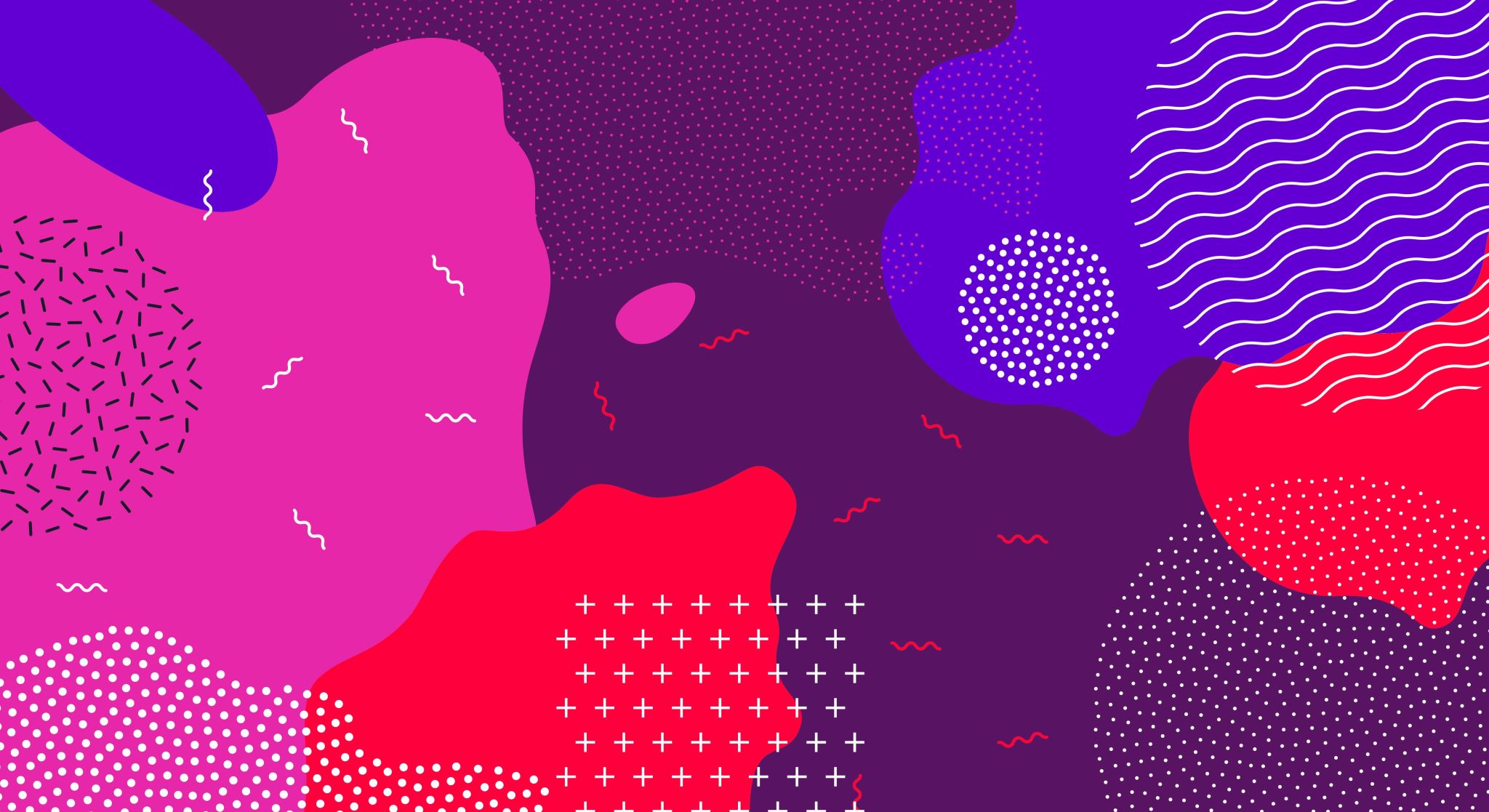 Denkpapier mit Ideenzur Umsetzung des Beschlusses der Mitgliederversammlung der DGSF zur KlimaneutralitätNetzwerk Klimaschutz (U.F.)1. Entwurf
Die DGSF als klimafreundliche Organisation  Pfade und Schritte zu einer Klimasensiblen Praxis
[Speaker Notes: ...It is a pleasure for me to share some ideas about the 
Development of partner relationships with you to night]
Denkpapier(1) LeitbildLeitbild-Ideen für klimafreundliche Organisationen
Leben im Einklang mit der Natur
Wirtschaften und Arbeiten innerhalb der planetaren Grenzen
Gerechte Verteilung von Ressourcen
Schutz von Leben und Gesundheit
[Speaker Notes: ...It is a pleasure for me to share some ideas about the 
Development of partner relationships with you to night]
Denkpapier(2a) Klimafreundliche Organisation> gesellschaftliche Verantwortung
Verstärkung der aktiven Mitwirkung in der Klima-Allianz
Mitgestaltung von Projekten zu Klimaschutz und sozialer Gerechtigkeit
[Speaker Notes: ...It is a pleasure for me to share some ideas about the 
Development of partner relationships with you to night]
Denkpapier(2b)Klimafreundliche Organisation> Teil der sozial-ökologischen Transformation
DGSF beteiligt sich an Stärkung von Demokratie und Freiheit
Unterstützung gemeinwohlorientierter Konzepte in Wirtschaft und Arbeitswelt
[Speaker Notes: ...It is a pleasure for me to share some ideas about the 
Development of partner relationships with you to night]
Denkpapier(2c)Klimafreundliche Organisation> Bekenntnis zur Klimaneutralität
Erstellung einer Klimabilanz
Konzept zur Umsetzung der Klimaneutralität
[Speaker Notes: ...It is a pleasure for me to share some ideas about the 
Development of partner relationships with you to night]
Denkpapier(2d)Klimafreundliche Organisation> aktiver Beitrag zum Klimaschutz
Einstieg in kontinuierliches Nachhaltigkeits-Reporting
Institute entwickeln Konzepte zu klimaneutralen Seminaren und Veranstaltungen
[Speaker Notes: ...It is a pleasure for me to share some ideas about the 
Development of partner relationships with you to night]
Denkpapier(2f)Klimafreundliche Organisation> Teil der Lösung bei der Gestaltung des Wandels
Systemische Berater*innen bringen sich mit ihren Kompetenzen ein und initiieren eigene Formate
Mitglieder sind vor Ort aktiv bei der Gestaltung der sozial-ökologischen Transformation
Repräsentation des Themas und salutogenetische Gestaltung des Wandels in allen Praxisformaten und Settings von Beratung und Therapie
Theorie und Forschung: Promotion von Ansätzen zur Weiterentwicklung umgebungssensibler Ansätze, die über eine rein individuumszentrierte Sichtweise hinausweisen
[Speaker Notes: ...It is a pleasure for me to share some ideas about the 
Development of partner relationships with you to night]
Denkpapier(3)Vorschlag zu einer möglichen AGENDA zur Umsetzung des Beschlusses DGSF klimaneutral 2030 (Road Map)
2024 - Installierung einer Steuergruppe (06/24))Entwicklung eines Rahmenkonzepts (10/24)Ausarbeitung einer „Road Map“  2025 – 2026 (12/24)
2025 - Berechnung der eigenen Emissionen in 2024 (03/25)Generelle Erfassung der durch DGSF ausgelösten Emissionen (05/25)Beauftragung eines Beratungs-Unternehmens zur Erstellung von Klima-Bilanzen und Plänen zur Klimaneutralität (06/25)Erstellung eines Nachhaltigkeits-Berichts (12/25)
 2026 - Entwicklung eines Nachhaltigkeits-Konzepts für Institute und Mitglieds-Einrichtungen (04/26)Maßnahmenplan des Verbands zur Reduktion von Emissionen (06/26)Vorbereitung eines Transformations-Kongresses 2027  (07/26)Entscheidung für ein kontinuierliches an CSRD angelehntes Berichts-Format der Nachhaltigkeit (09/26)
2027 - Fortschreibung der Road Map 2028 – 2030
[Speaker Notes: ...It is a pleasure for me to share some ideas about the 
Development of partner relationships with you to night]
Big Picture
25.03.24
www.janbleckwedel.de
22
Zwei Logiken – wie wollen wir unterwegs sein
Radikale Konkurrenz
Schrankenlose Expansion
Permanente Steigerung
Einseitige Dominanz
25.03.24
www.janbleckwedel.de
23
Gemeinwohlorientierung
3/25/24
www.janbleckwedel.de
24
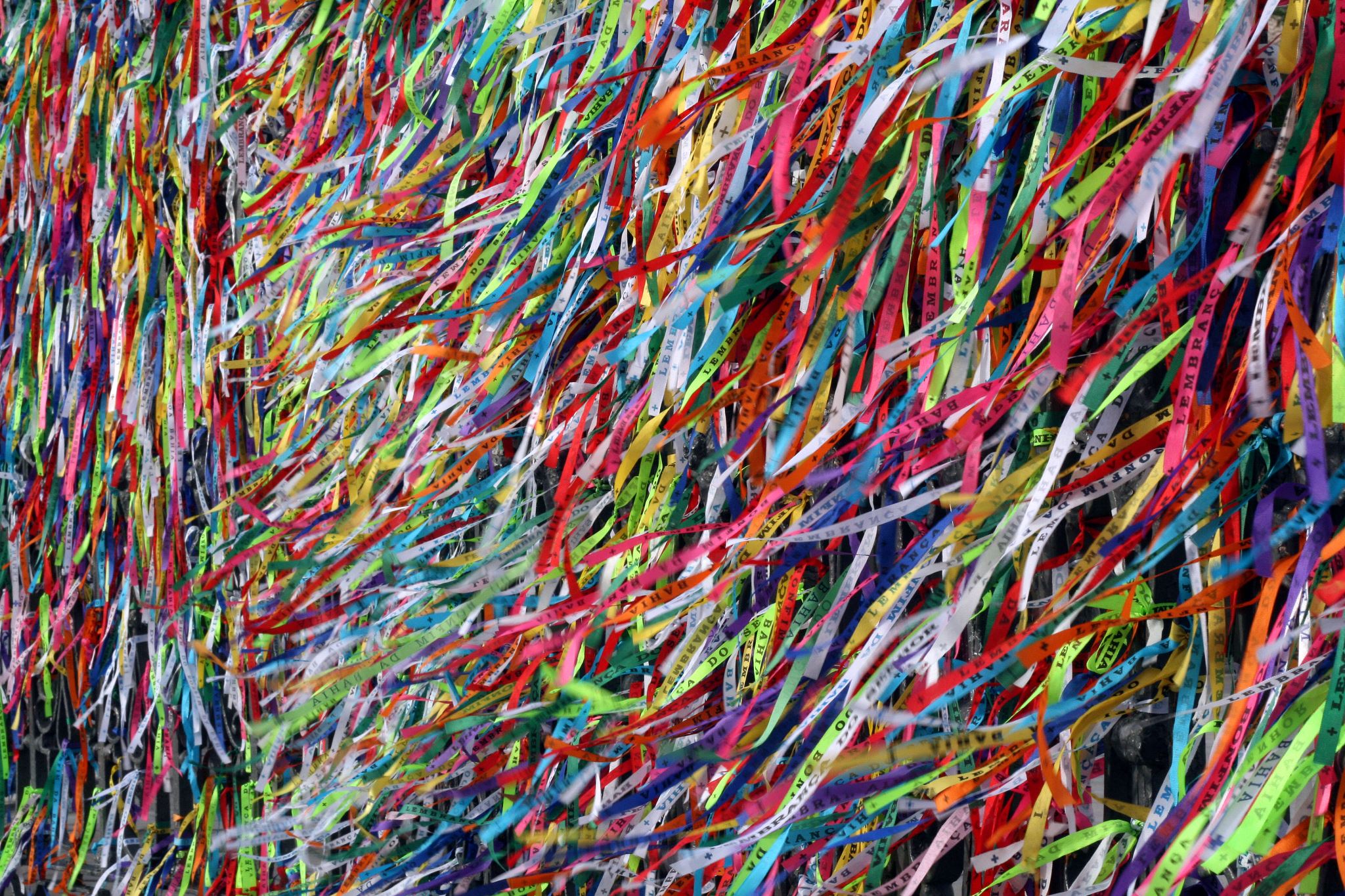 Hilfreiche Haltungen - Merksätze für Aktivisten(Ulrich Fellmeth)
Wir suchen die Nähe der Menschen;
Wir halten Ausschau nach Gleichgesinnten;
Wir sind neugierig, was unsere Mitmenschen bewegt;
Wir nehmen Sorgen und Bedenken ernst;
Wir belästigen andere nicht mit unseren eigenen Problemen;
Wir ermutigen durch positive Resonanz für bereits Praktiziertes;
Wir ermuntern zu weiteren kleinen und großen Schritten;
Wir suchen nach Anknüpfungspunkten und Gemeinsamkeiten;
Wir vermeiden als Welterklärer aufzutreten;
Wir achten auf die Gefahren von missionarischem Eifer;
Wir gehen auch dahin, wo es für uns unbequem werden könnte;
Wir unterstellen allen Beteiligten gute Absichten
Wir vermeiden Debatten mit Personen und in Gruppen, die zu nichts führen;
Wir konzentrieren uns auf Entwicklungs-Potentiale von Beziehungen und Kooperationen;
Wir verbreiten realitätsbezogene Zuversicht, ohne Gewissheiten zu postulieren;
Wir strahlen Wärme aus, gepaart mit durchdachter Handlungsorientierung.
[Speaker Notes: ...It is a pleasure for me to share some ideas about the 
Development of partner relationships with you to night]
Was könn(t)en wir tun?
Handle möglichst schon jetzt so, wie es aus der Zukunft 
betrachtet sinnvoll und nützlich erscheint!

Gute Praxis (Modelle, Beispiele, Next Practice) 
können sehr hilfreich sein.

Wie können wir davon so ERZÄHLEN, dass möglichst Viele andocken und nach ihren Möglichkeiten selbst initiativ werden können

Hier ein Beispiel von COSYMA – Consulting, Systemisches Management
Was COSYMA anders macht (1)
Einkauf und Lebensmittel 
1. Wir kaufen nur ein was notwendig ist, achten dabei auf Qualität, Langlebigkeit und Mehrfachnutzung; 
2. Wir haben verbindliche Einkaufs-Richtlinien, bevorzugen regionale Lieferant*innen nach den Kriterien Menschenwürde, Solidarität, Ökologische Nachhaltigkeit und Transparenz; 
3. Unsere Lebensmittel sind zu 20 % aus eigenem Anbau, 50 % aus Beteiligung an der Solidarischen Landwirtschaft, 30 % aus Bio-Läden; 

Räume und Ausstattung 
4. Unsere Büros und unsere Ausstattung werden mehrfach genutzt, auch für 
zivilgesellschaftliche Gruppen; 
5. Unsere Räume sind in einem renovierten und vollisolierten Bauernhaus; 
6. Strom und Heizung kommen aus 100 % erneuerbarer Energie mit Pellets und Solardach; 

Finanzen und Eigentum 
7. Wir arbeiten zu 100 % mit eigenem Kapital und wickeln unsere finanziellen Transaktionen mit ethisch verantwortlichen Banken ab; 
8. Alle Mitarbeitenden können Eigentümer*innen werden, derzeit sind das vier von fünf; 
9. Vom jährlichen Gewinn werden in der Regel 25 % an soziale und ökologische Initiativen / Projekte gespendet, 25 % für Zukunftsinvestitionen zurückgelegt und 50 % dem Stammkapital zur eigenen Risikovorsorge
Was COSYMA…(2)
Mitarbeitende und Entscheidungen 
10. Es gilt die 30 Stunden-Woche bei Vollbeschäftigung; 
11. Alle Mitarbeitenden erhalten die gleiche Vergütung bezogen auf eine Stunde 
12. Entscheidungen werden im Konsens getroffen, falls nicht möglich durch 	systemisches Konsensieren. 


Kund*innen und Kooperation 
13. Kund*innen werden nach ethischen Kriterien ausgewählt und Preise nach 
	Leistungsfähigkeit gestaffelt; 
14. Kund*innen haben hohe Mitwirkungsmöglichkeiten bei der Ausgestaltung 	unserer Leistungen; 
15. 85 % unserer Angebote werden in Kooperation mit Mitunternehmen und 	Partnern durchgeführt;
Was COSYMA…(3)
Mobilität und Reisetätigkeit 
16. Unsere Leistungen werden zu 80 % direkt bei den Kund*innen angeboten; 
17. Mitarbeitende erhalten Bahn-Card 50 % und ÖPNV-Jahreskarten; 
18. Wir nutzen aktuell zu 65 % die Bahn, zu je 15 % PKW und ÖPNV, zu 5 % Rad und Fuß, Flüge sind dienstlich nicht erlaubt; 

Ernährung und Ökologischer Fußabdruck 
19. Die Ernährung bei COSYMA ist überwiegend regional, saisonal, biologisch, vegetarisch oder vegan; 
20. Wir haben eine positive CO 2 Klimabilanz durch im Jahr 9,65 Tonnen CO 2 Verbrauch, bei 14,3 	Tonnen CO 2 Produktion durch Garten und landwirtschaftliche Flächen im Geschäftsjahr 2020; 
21. Der ökologische Fußabdruck unserer Mitarbeitenden liegt mit 2,45 Biosphäre unter dem weltweiten 	Durchschnitt von 2,9 und beträgt 45 % des bundesweiten Durchschnitts von 5,5; 

Gesellschaftliche Verantwortung und lokales Engagement 
22. Die Mitarbeitenden von COSYMA sind mindestens 25 % ihrer Arbeitszeit in zivilgesellschaftlichen 	Projekten ehrenamtlich unterwegs; 
23. Die Umsetzung der 17 Ziele für Nachhaltigkeit der Globalen Agenda (SDGs) sind für uns oberste Richtschnur unseres gesellschaftlichen Engagements, insbesondere auch durch Mitwirkung im 	Netzwerk 70599Lebenswert; 

24.  Von unserem Eigenkapital wird bis zu 50 % in ökologische und soziale Projekte investiert, in denen Mitarbeitende von COSYMA aktiv sind, derzeit sind das die Solidarische Wohngenossenschaft SOWO Leipzig eG und die Solidarische Landwirtschaft Stuttgart, Reyerhof eG.